Фотосинтез
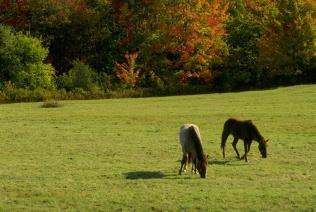 «Свет - вечно натянутая пружина, приводящая в действие механизм земной жизни».
                              Роберт Майер
Вставьте в текст «Темновая фаза фотосинтеза» пропущенные термины из предложенного перечня, используя для этого цифровые обозначения.
ТЕМНОВАЯ ФАЗА ФОТОСИНТЕЗА

 В настоящее время установлено, что фотосинтез протекает в две фазы: __________ (А) и темновую. Для протекания реакций темновой фазы наличие света __________ (Б). В это время происходит усвоение __________ (В) из воздуха, его восстановление ионами водорода и образование органического вещества __________ (Г) благодаря накопленной в световой фазе энергии.
Перечень терминов:
1) световая
2) углекислый газ
3) кислород
4) белок
5) сумеречная
6) необязательно
7) глюкоза
8) обязательно
Изучите схему, демонстрирующую процесс фотосинтеза, протекающий в хлоропласте.
Какое из перечисленных веществ соответствует цифре 4 на этой схеме?
вода
кислород
углекислый газ
глюкоза
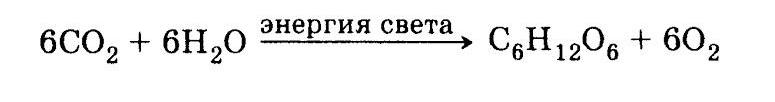 2 часть ЕГЭ
Назовите любые 2 открытия, которые внесли сущест-венный вклад в развитие биологии, и их авторов. Объясните ответ.
Тимирязев К.А.22.05.1843-28.04.1920
Установил роль зеленых растений в космическом круговороте энер-гии и веществ.
1903 год
Строение хлоропласта
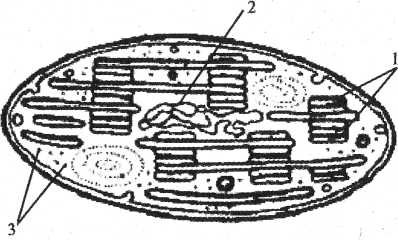 Найдите три ошибки в приведённом тексте. Укажите номера предложений, в которых сделаны ошибки, исправьте их.
1. Фотосинтез – это процесс синтеза органических веществ из неорганических с использованием солнечной энергии. 
2. Он протекает в две стадии – световую и темновую. 
3. В световой стадии происходит восстановление углекислого газа и синтез АТФ. 
4. Также в световой стадии при фотолизе воды образуется свободный кислород. 
5. В темновой стадии синтезируются НАДФ·2Н и глюкоза. 
6. Эта стадия протекает в тилакоидах хлоропластов. 
7. Таким образом, процесс фотосинтеза обеспечивает живые системы органическими веществами и кислородом.